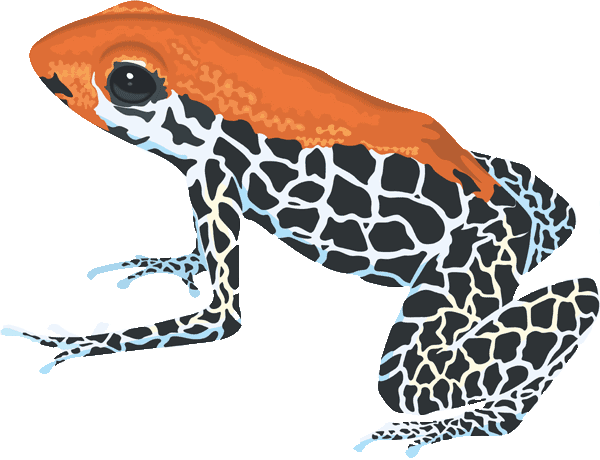 www.zooclub.ru
Значение земноводных
Жизнь земноводных заслуживает внимания, прежде всего потому, что они занимают особое место в истории развития наземных позвоночных, будучи первыми и наиболее примитивными обитателями суши.
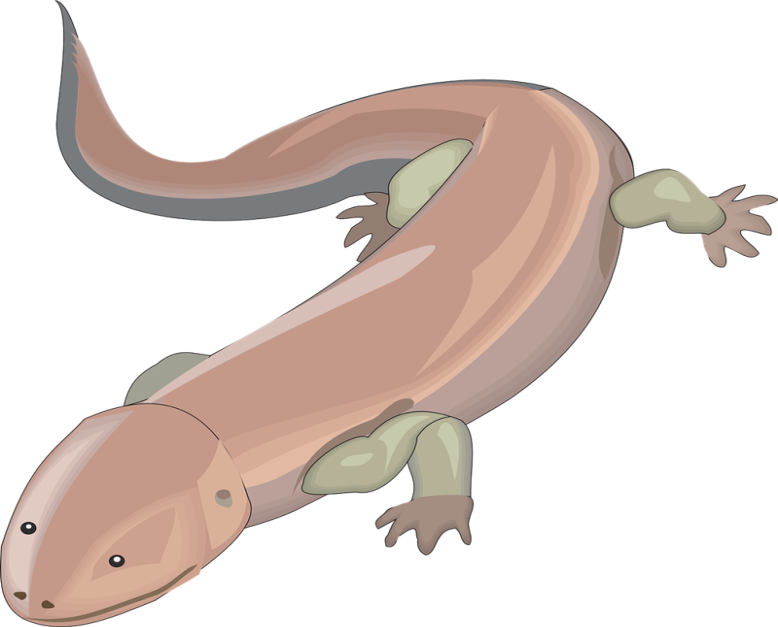 [Speaker Notes: http://zooschool.ru/amfib/49.shtml]
Среди других позвоночных земноводные - наименее изученная группа. Знания об их образе жизни крайне ничтожны. Внимание ученых, прежде всего, привлекали животные, играющие большую роль в хозяйственной деятельности человека. 

В этом отношении земноводные не могут конкурировать с птицами и млекопитающими, большое и разнообразное значение которых в народном хозяйстве давно известно.
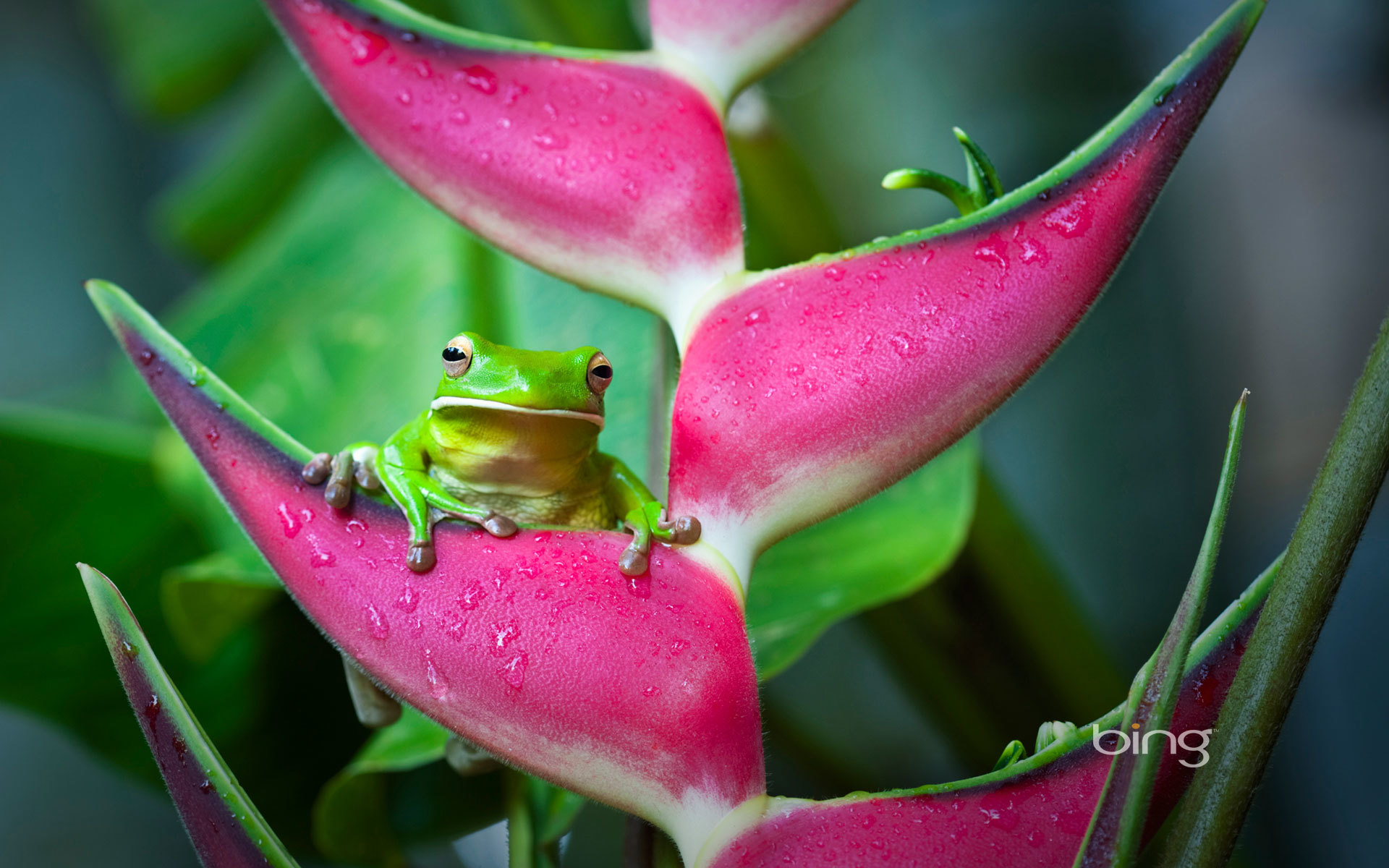 Общеизвестно, что лягушачьи лапки высоко ценятся в большинстве стран как изысканное блюдо. Европа и Северная Америка добывают ради этого сотни миллионов лягушек ежегодно. 

Накопившиеся сведения по биологии земноводных свидетельствуют о том, что они имеют и другое, экономическое значение.
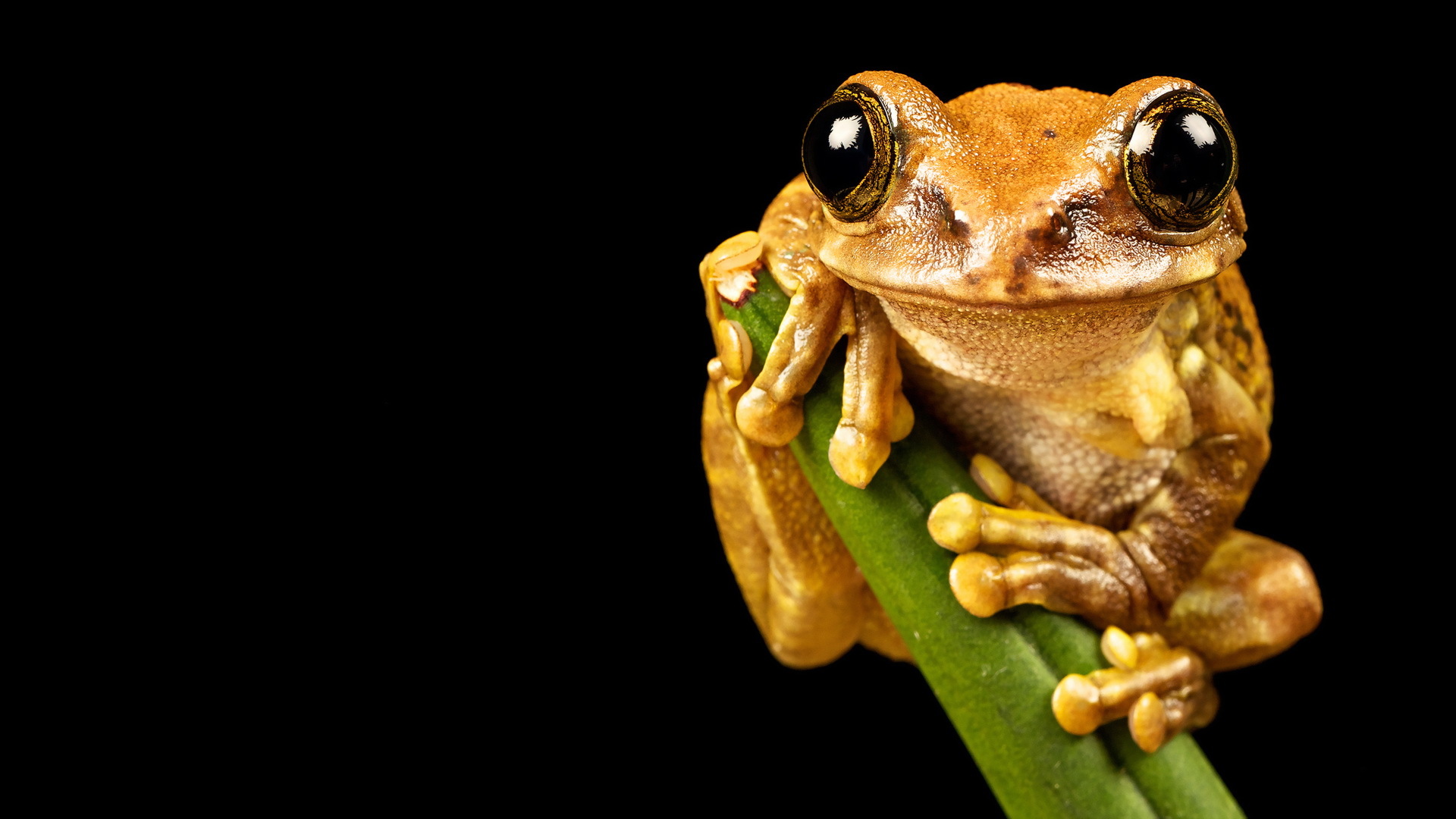 Земноводные как истребители вредных животных
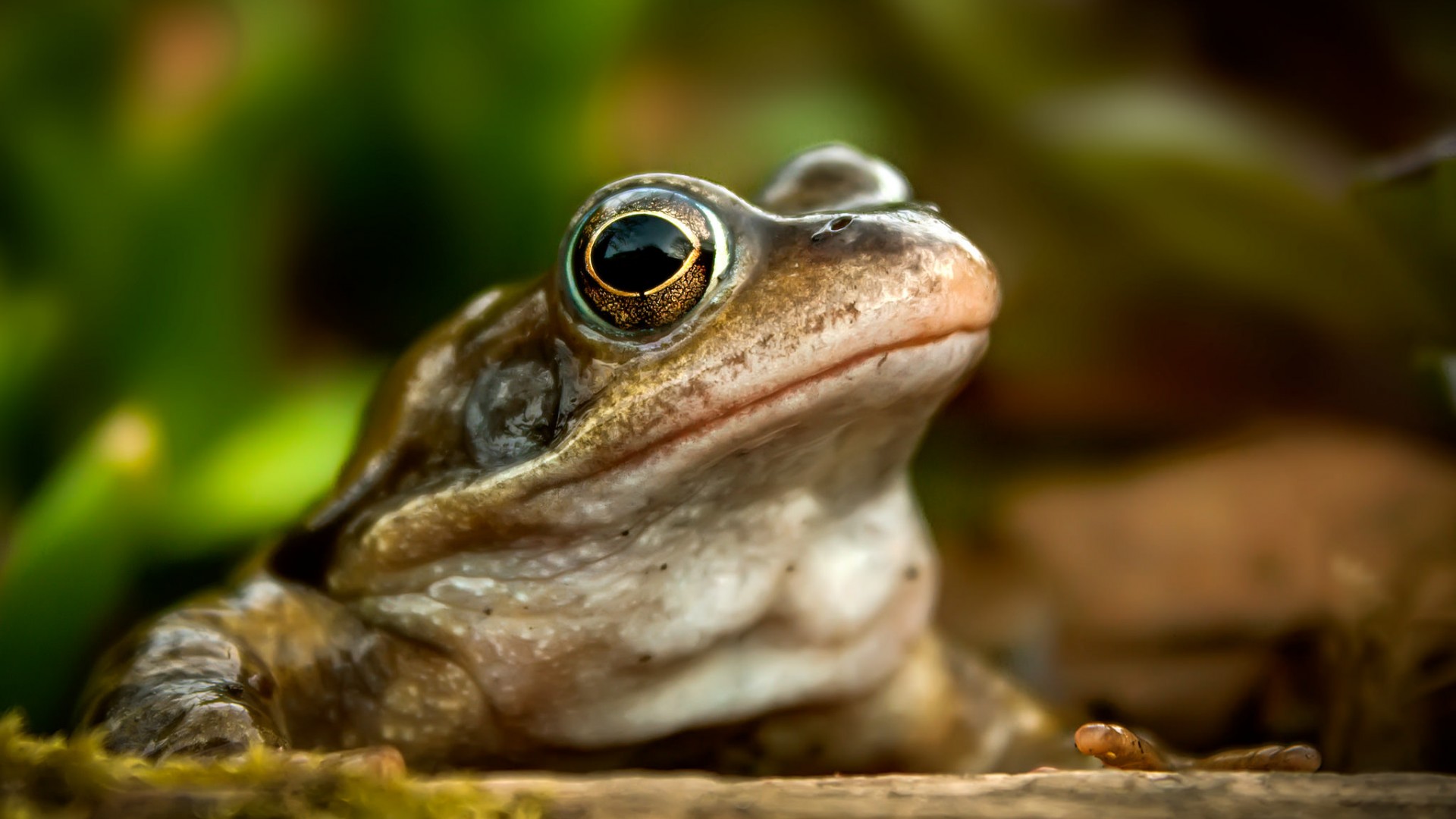 Все наши земноводные во взрослом состоянии питаются исключительно животной пищей и, обитая в самых разнообразных местах, приносят пользу в садах, огородах, полях, лесах и лугах (на сенокосах), поедая вредных насекомых. 

В пищу земноводных входят также и переносчики заболеваний, и промежуточные хозяева паразитических червей: комары, москиты, оводы, слепни и их личинки, а также моллюски и черви.
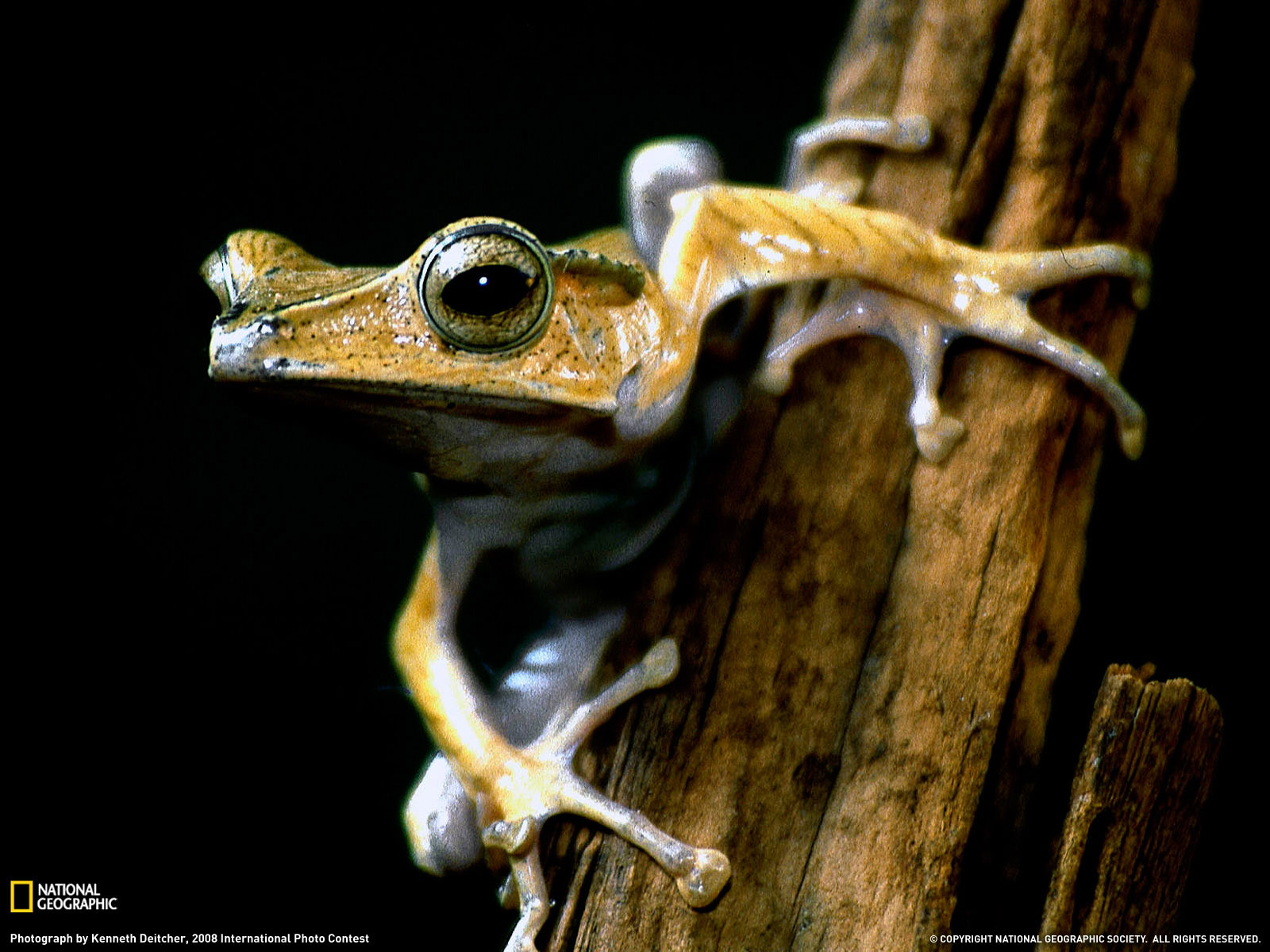 Особая роль в уничтожении комаров принадлежит тритонам. Значительное время в течение года они проводят в водоёмах, питаясь водными организмами, среди которых большую долю составляют личинки комаров. 

Роль тритонов в уничтожении комаров усиливается ещё и тем обстоятельством, что они, как правило, обитают в небольших стоячих и тёплых водоёмах, которые как раз и являются местами выплода этих насекомых.
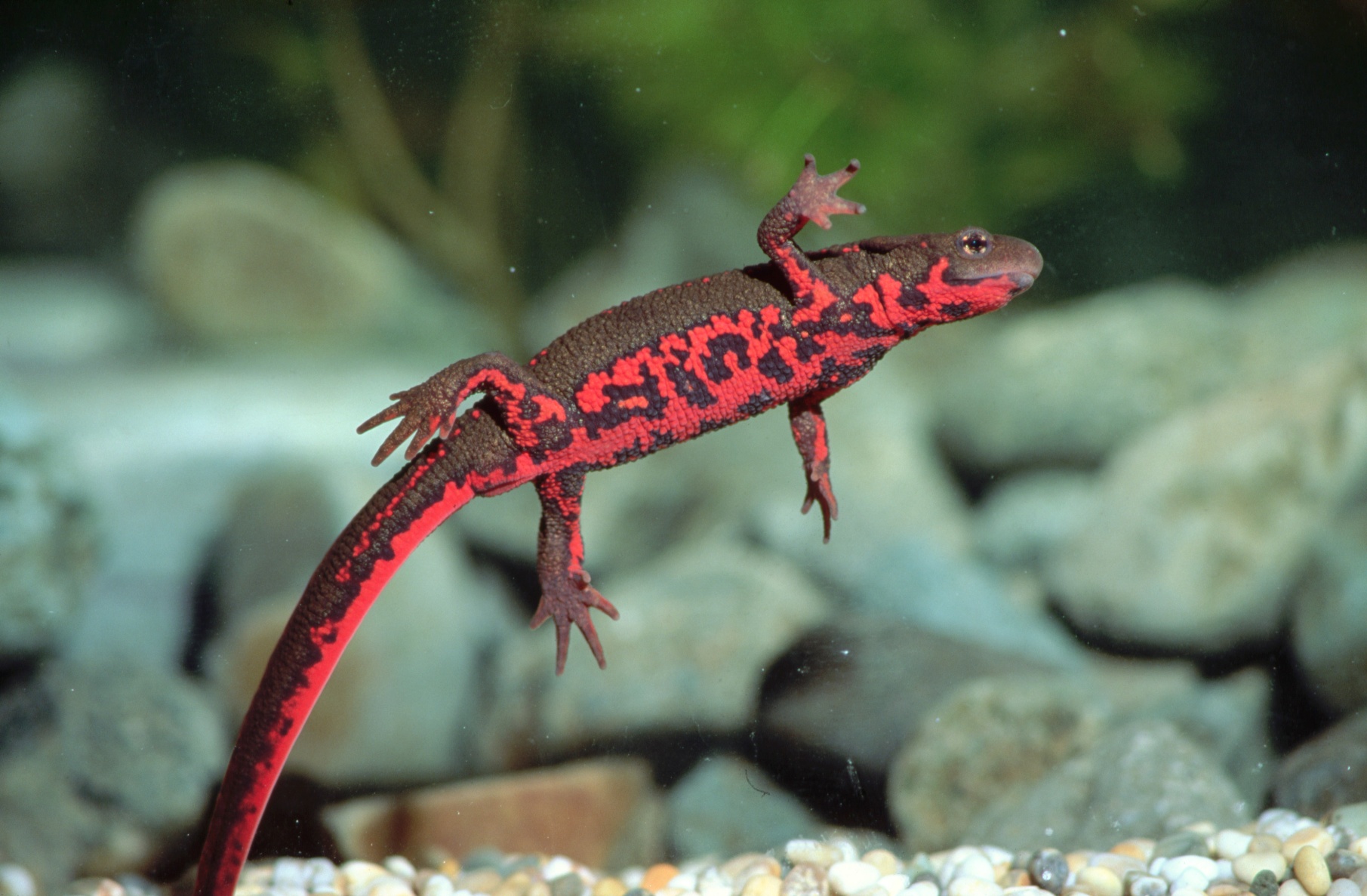 Карликовый тритон (Cynops orientalis)
Земноводные, в питании которых значительное место занимают водные организмы (жерлянки, зелёные лягушки и закавказские лягушки), оказываются менее полезными, так как уничтожают меньшее количество вредных организмов. Среди них больше других приносит пользы озёрная лягушка, затем жерлянка. 

В питании прудовой и закавказской лягушки вредные животные играют очень небольшую роль.
Прудовая лягушка
Однако чтобы оценить полезную роль земноводных для человека, необходимо знать ещё численность земноводных на той или иной площади и количество уничтожаемых ими вредителей. 

Так, для травяной лягушки Б. Красавцевым подсчитано, что один экземпляр съедает в сутки примерно семь вредных животных, уничтожая за шесть месяцев активного периода года 1260 вредителей. В Горьковском крае, в сыром долу, среди леса на площади 24 000 кв. м было насчитано 720 экземпляров травяной лягушки. Следовательно, в этом месте за лето травяные лягушки истребили 907 200 вредителей.
Травяная лягушка
Полезная деятельность земноводных колеблется в разные годы в зависимости от их численности. Неодинакова - она в разных стациях и в разное время года, поскольку от этих факторов меняется характер питания амфибий. Так, показатель полезности озёрной лягушки, обитающей в водоёмах, по поёмным лугам, значительно больше, чем у озёрной лягушки, обитающей в других стациях.
Озерная лягушка
Значение земноводных возрастает ещё и потому, что они в большем количестве, чем птицы, поедают насекомых с неприятным запахом и вкусом, а также насекомых, обладающих покровительственной окраской. Особого внимания заслуживает и тот факт, что сухопутные виды земноводных охотятся ночью, когда подавляющее большинство насекомоядных птиц спит.

Следовательно, за амфибиями нужно признать совершенно самостоятельную роль в истреблении вредных насекомых. Преимущество лягушек, и особенно жаб, перед птицами заключается ещё и в том, что они не нуждаются в особых мероприятиях для своего привлечения.
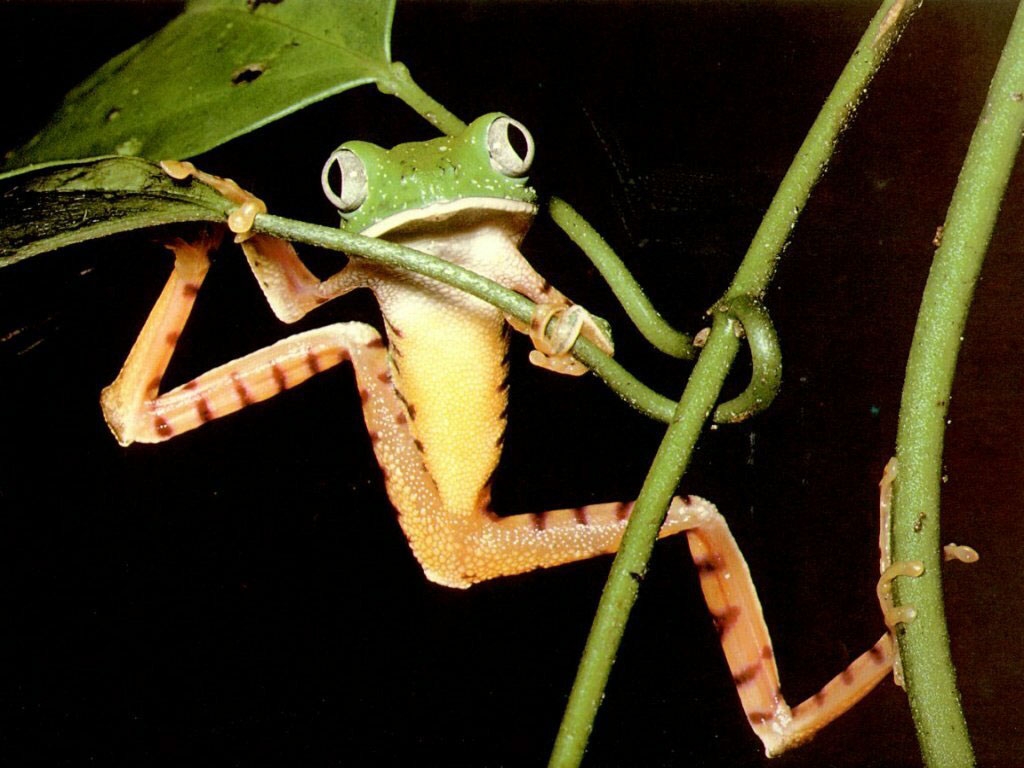 Воллункук
Земноводные как кормовая база полезных животных
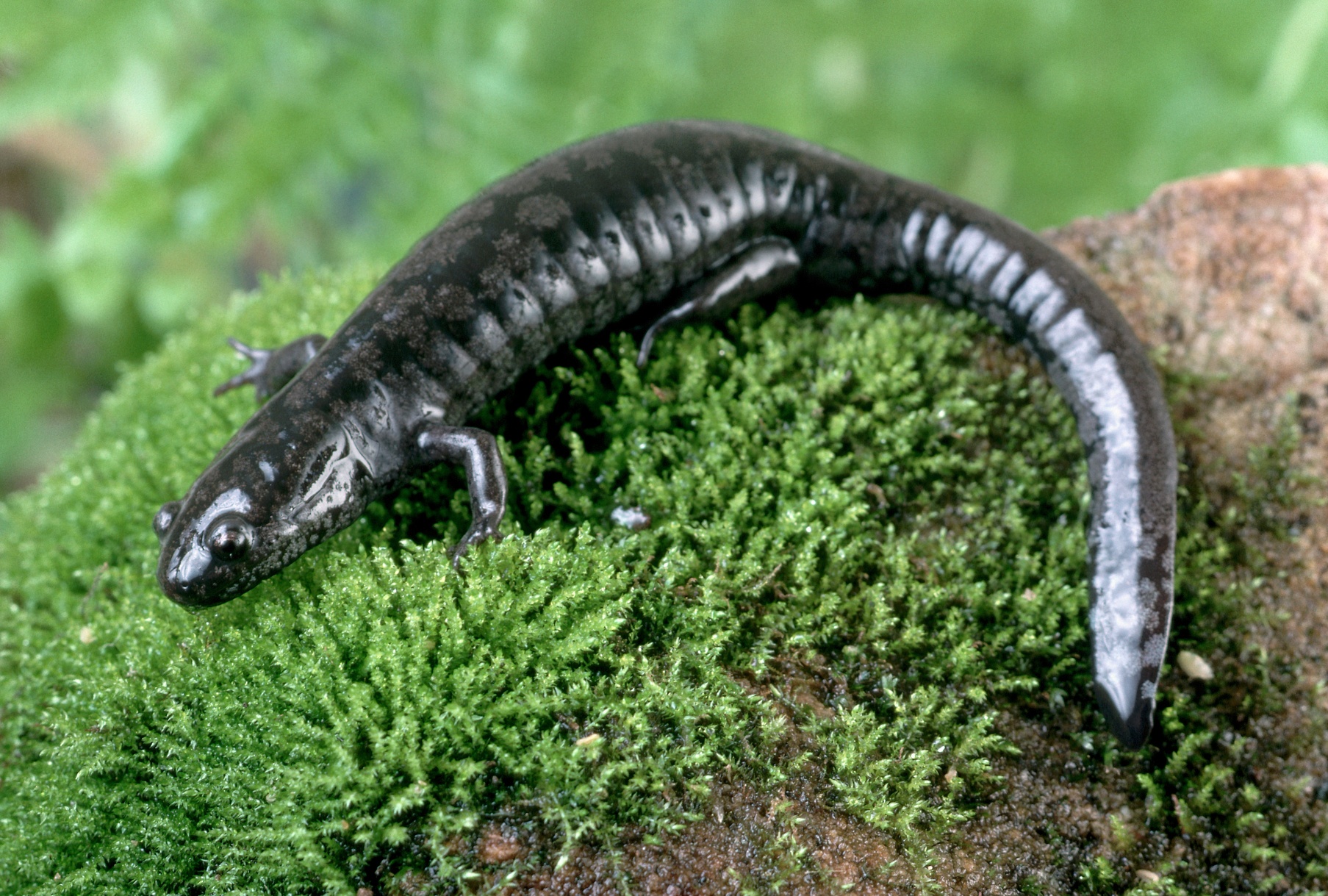 Серебристо-голубая амбистома
Земноводные имеют определённое значение и как кормовая база некоторых пушных зверей. Так, успех акклиматизации енотовидной собаки в средней полосе нашей страны тесно связан с численностью земноводных, которые оказались основным кормом этого вида в новых местах обитания. 


Лягушки составляют более одной трети всех кормов норки - ценного пушного зверя, приуроченного к водоёмам. Охотно поедает земноводных и выдра. Сравнительно часто попадаются земноводные в желудках барсука и чёрного хоря. При оценке кормности охотничьих угодий, в которых встречается чёрный хорь и норка, а также и другие близкие к ним виды, количество амфибий в районе имеет определённое значение.
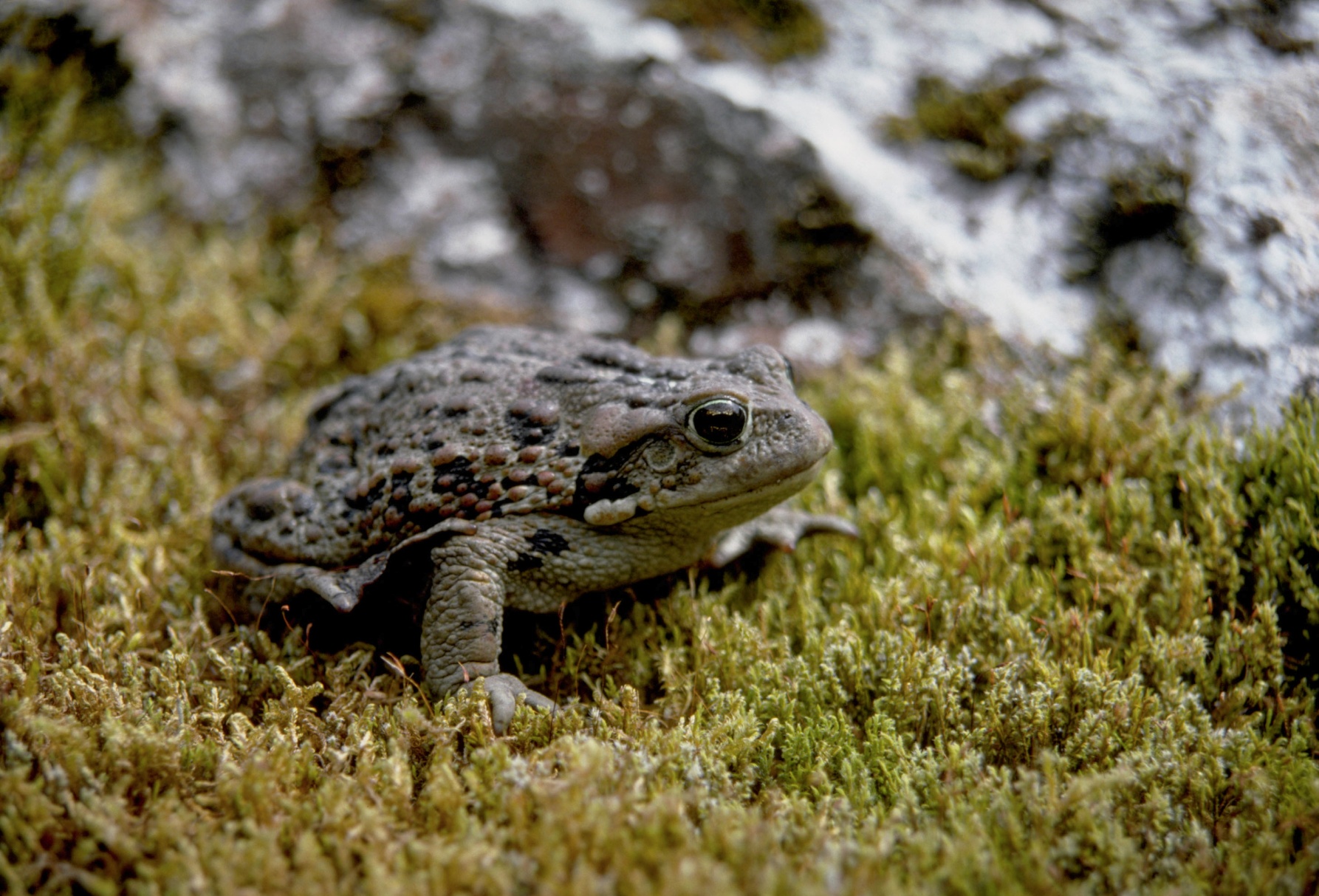 Западноамериканская жаба
В небольших количествах земноводные входят в пищевой рацион и многих других хищных животных и птиц. В годы, когда основной корм этих хищников - мелкие грызуны - малочислен, роль земноводных как объектов питания повышается. Этот заменяющий корм в трудные периоды жизни поддерживает существование хищников, имеющих значение в пушном промысле и в истреблении грызунов - вредителей сельского хозяйства.
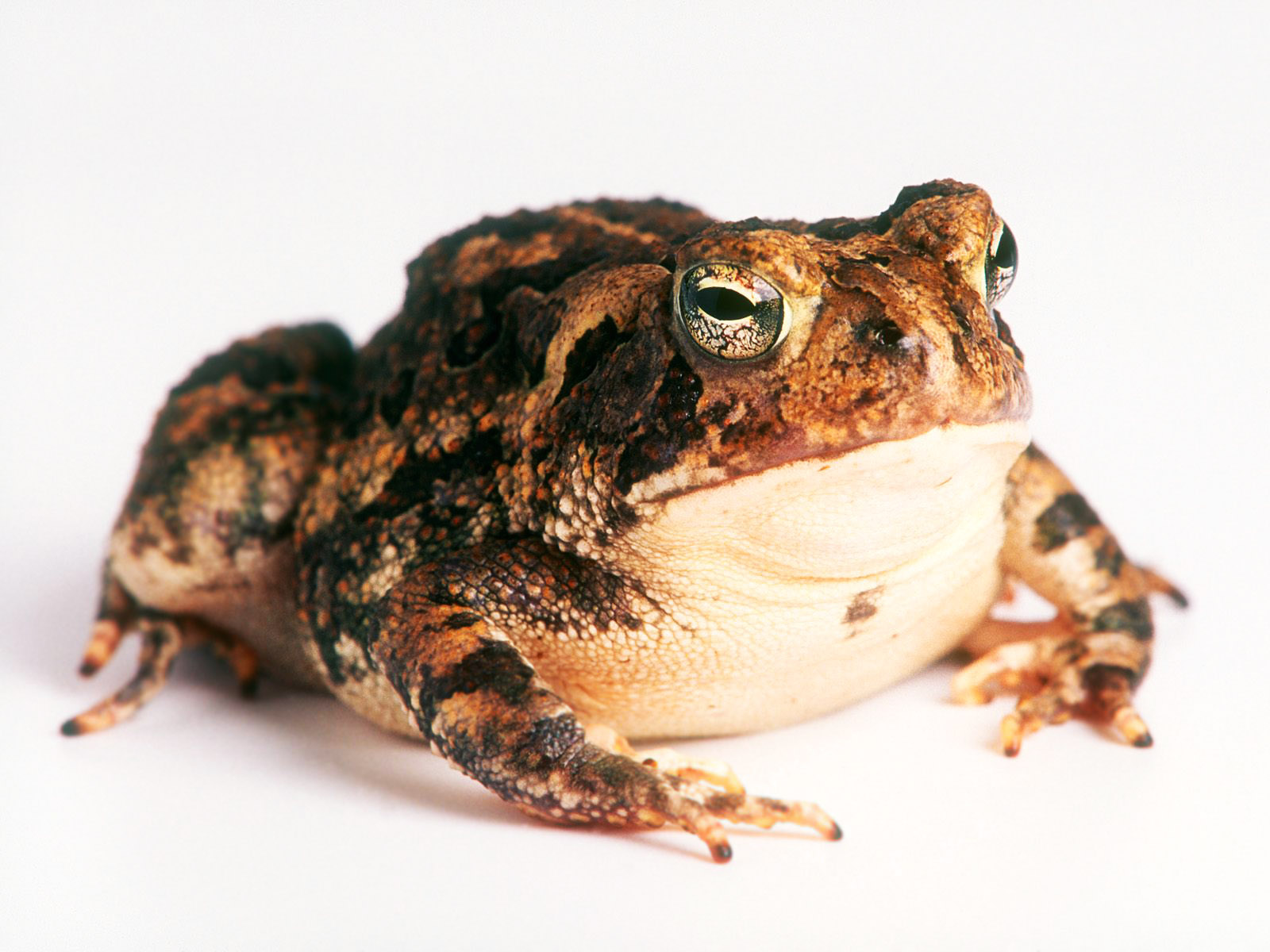 Камышовая жаба
Многие промысловые рыбы в озёрах и реках в зимний период в больших количествах употребляют в пищу лягушек, оказывающихся вполне доступным массовым кормом. Наиболее часто добычей рыб становится травяная лягушка, которая, в противоположность зелёной, не закапывается в ил на зимовку. Таким образом, травяная лягушка, кормясь летом наземными беспозвоночными и собираясь на зимовку в водоём, оказывается тем промежуточным звеном, которое расширяет кормность водоёма для рыб за счёт наземных животных.
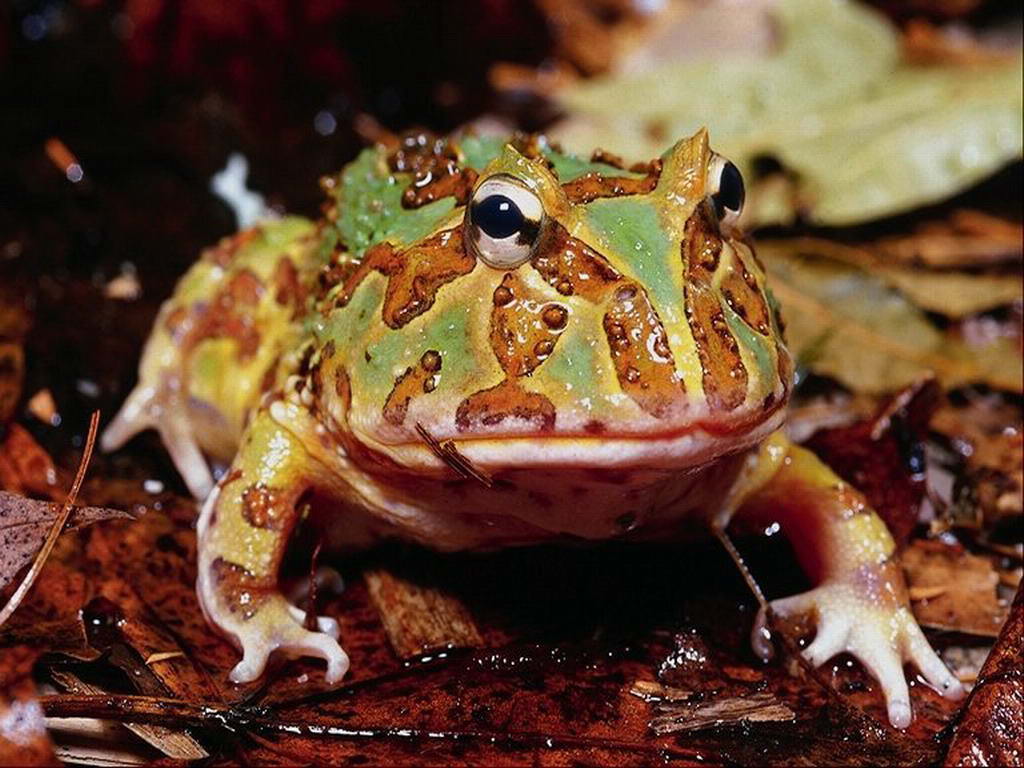 Украшенная рогатка
Отрицательное значение земноводных
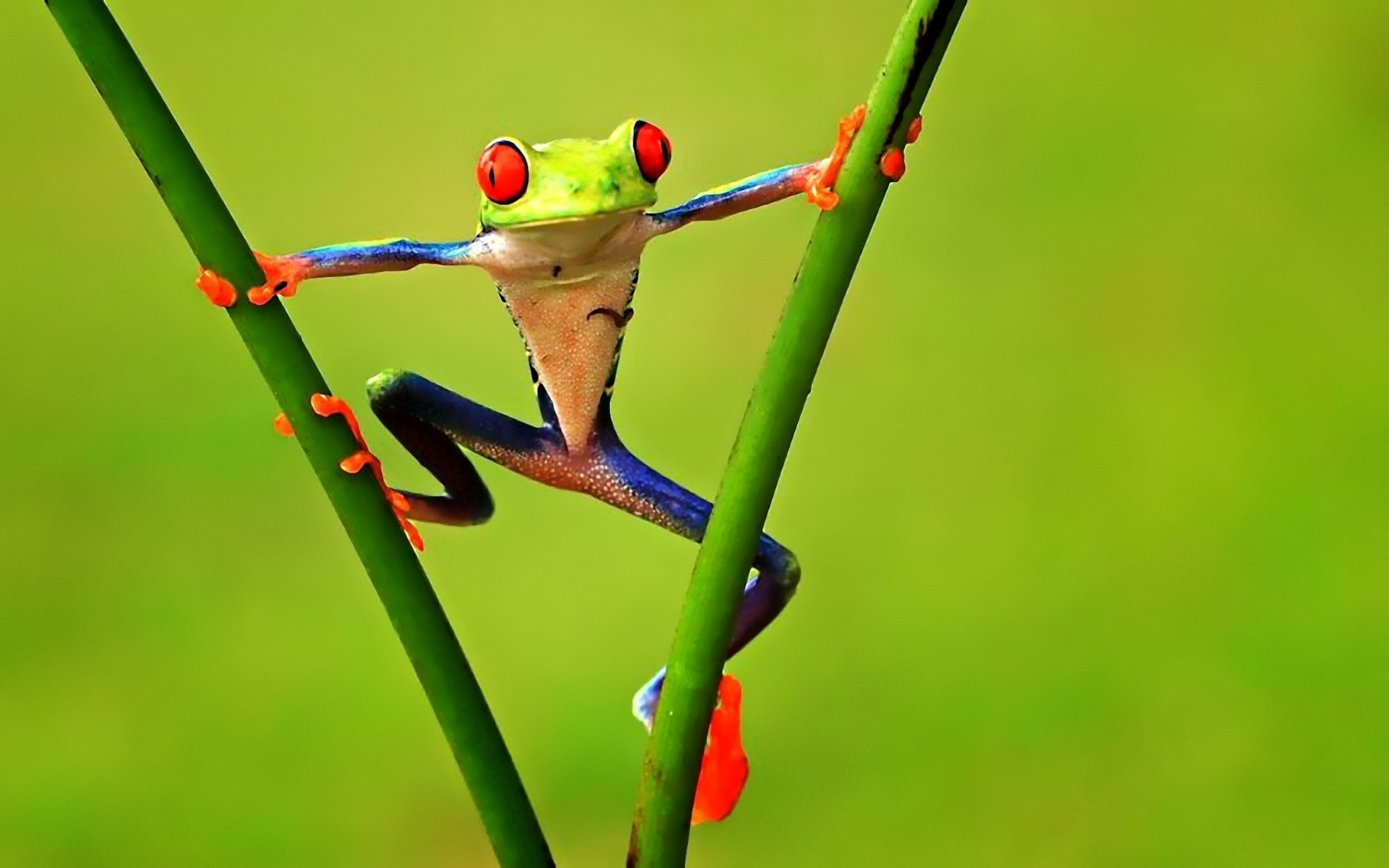 Красноглазая квакша
Однако роль земноводных в рыбоводстве этим не ограничивается. В некоторых районах искусственного рыборазведения зелёные лягушки, обитающие всю жизнь около водоёмов и употребляющие в пищу как водные, так и наземные формы, в больших количествах истребляют рыбью молодь, в том числе таких ценных промысловых видов, как осётры, лососи и т. п. Привлекаемые скоплениями мальков, многочисленные озёрные лягушки оказываются здесь их основными врагами.
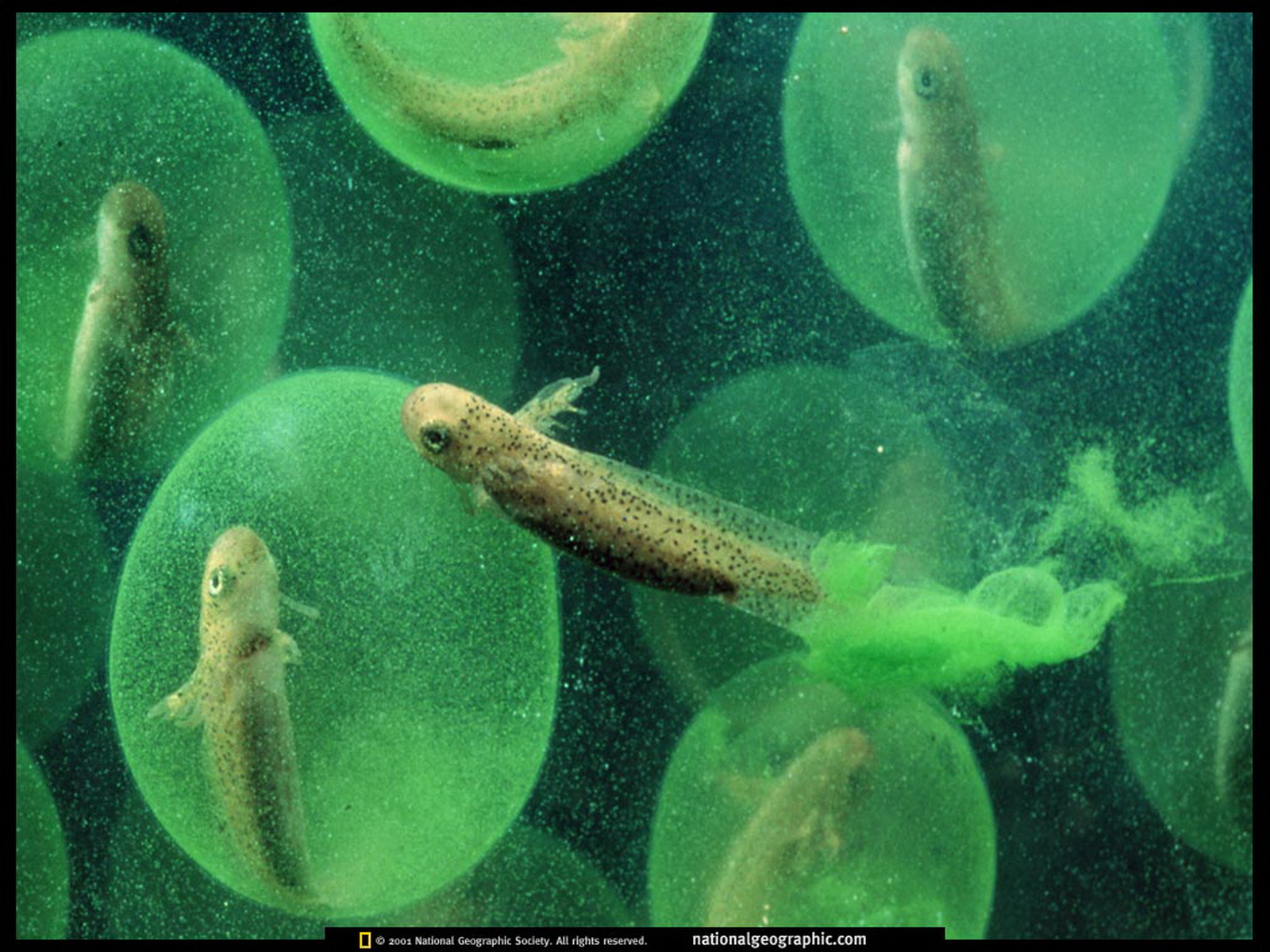 Личинки хвостатых земноводных
В ряде случаев головастики лягушек могут конкурировать с рыбами из-за корма. За последнее время появились указания на отрицательное значение земноводных в природе как хранителей опасных инфекционных заболеваний, например туляремии (Новикова и Лазарев, 1940; Слинкина, 1953),
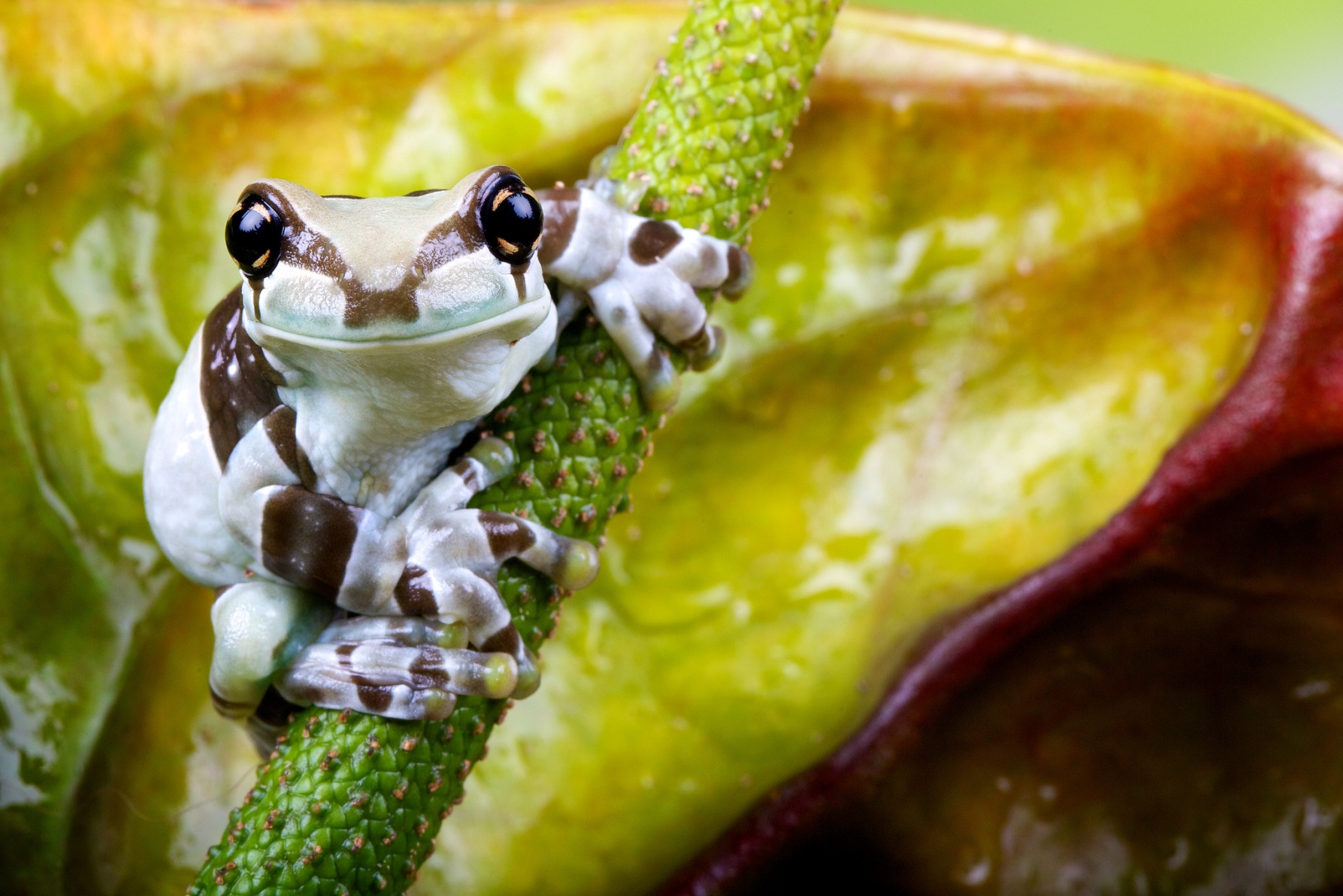 Квакша арлекин
Земноводные как лабораторные животные
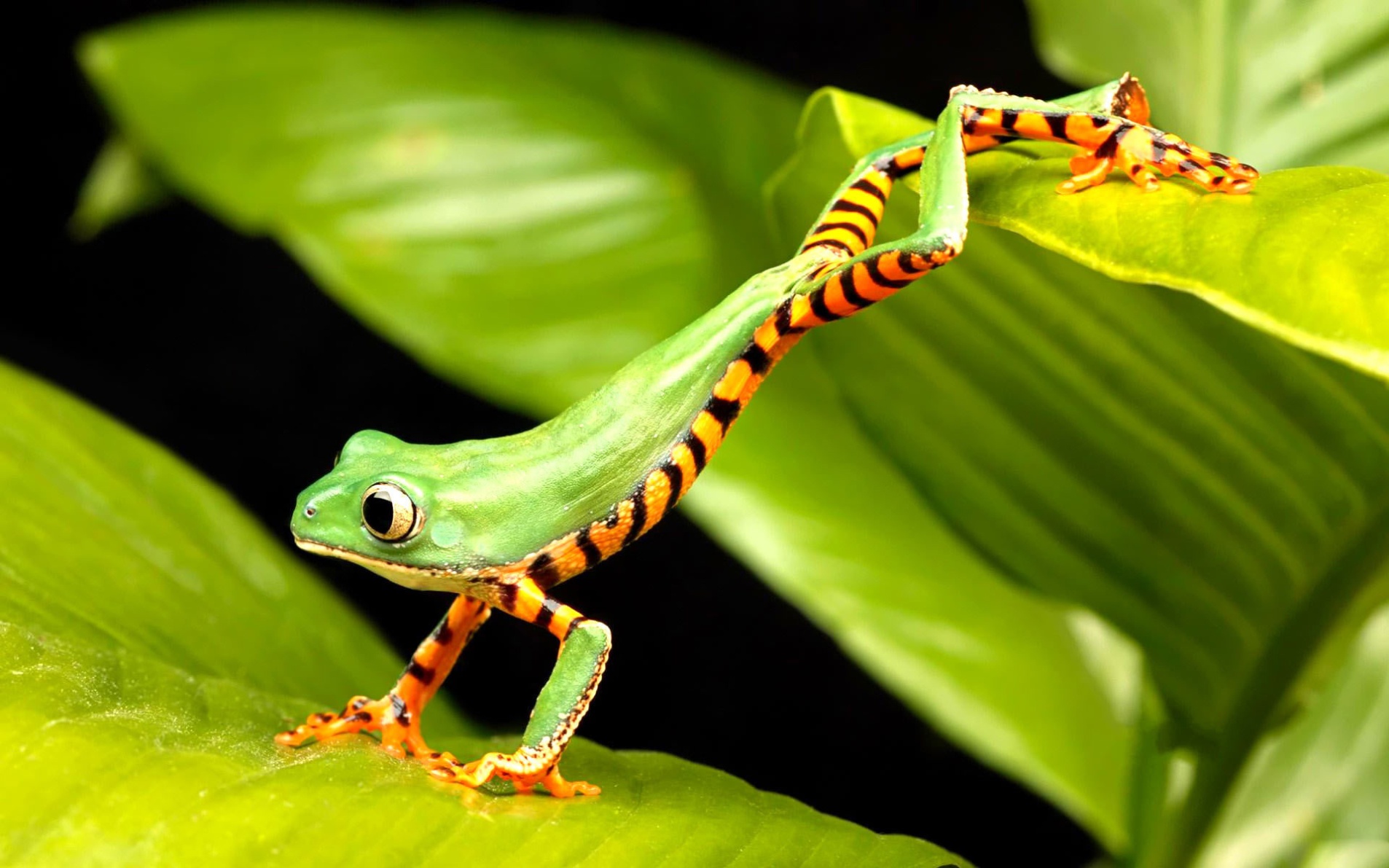 Тигровобокая филломедуза
Простота препаровки лягушки, подходящие размеры и живучесть сделали её издавна излюбленным подопытным. Большинство приборов экспериментальной медицины и биологии рассчитано на это животное. На лягушке постоянно вырабатывается техника физиологического эксперимента. 

Огромное количество опытов и наблюдений проводилось и проводится над этими "мучениками науки". Как первые опыты школьника, так и крупнейшие исследования медика и биолога очень часто по сей день связаны с наблюдениями над лягушкой.
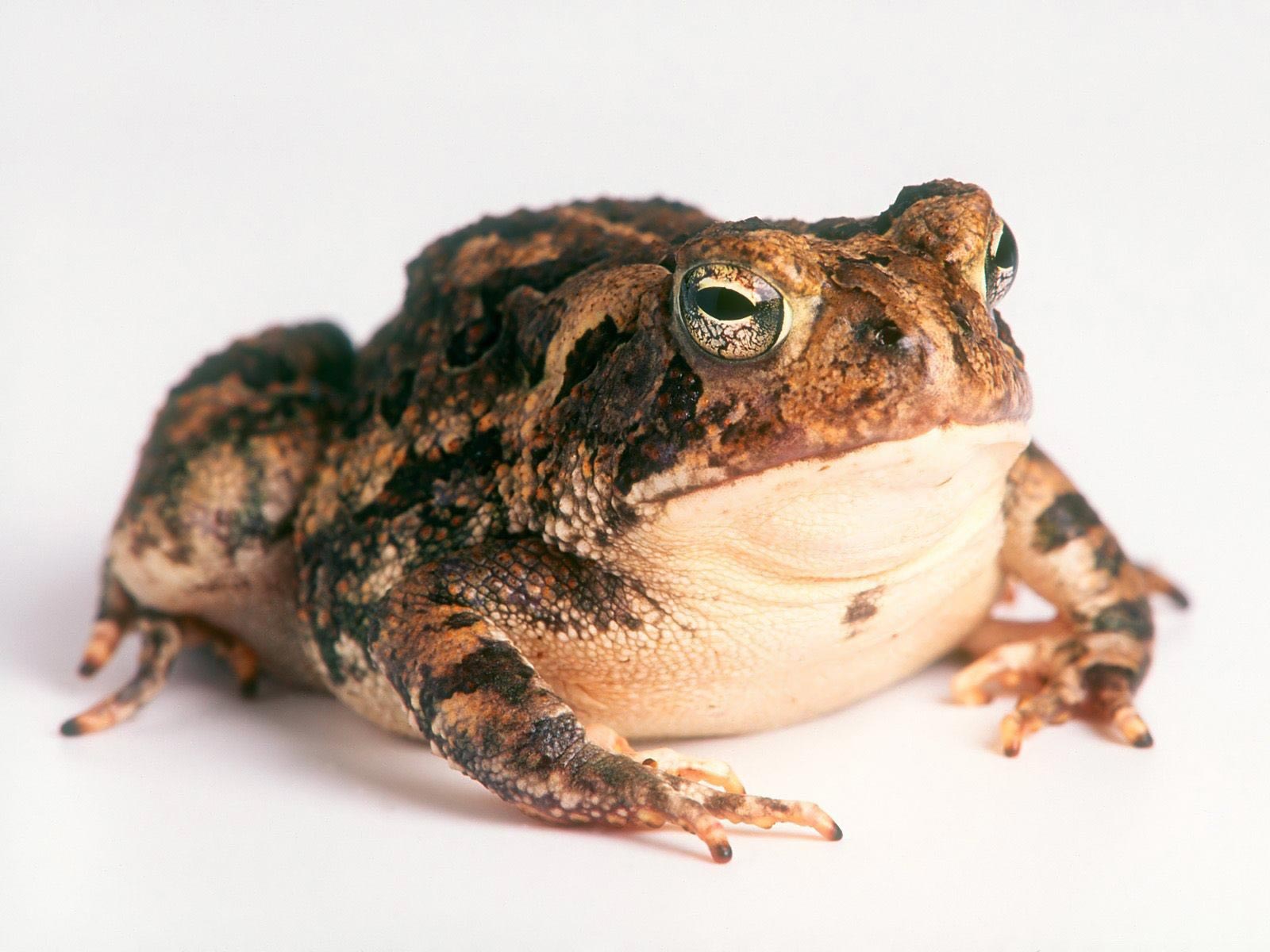 Жаба-ага
Лаборатории крупных учебных и научных учреждений расходуют десятки тысяч лягушек в год. Так, в Англии лягушки находятся ныне под охраной закона и ловля их запрещена.

Достаточно полно оценить значение земноводных в природе и хозяйственной деятельности человека окажется возможным только при дальнейшем изучении земноводных, биология которых разработана лишь крайне поверхностно.
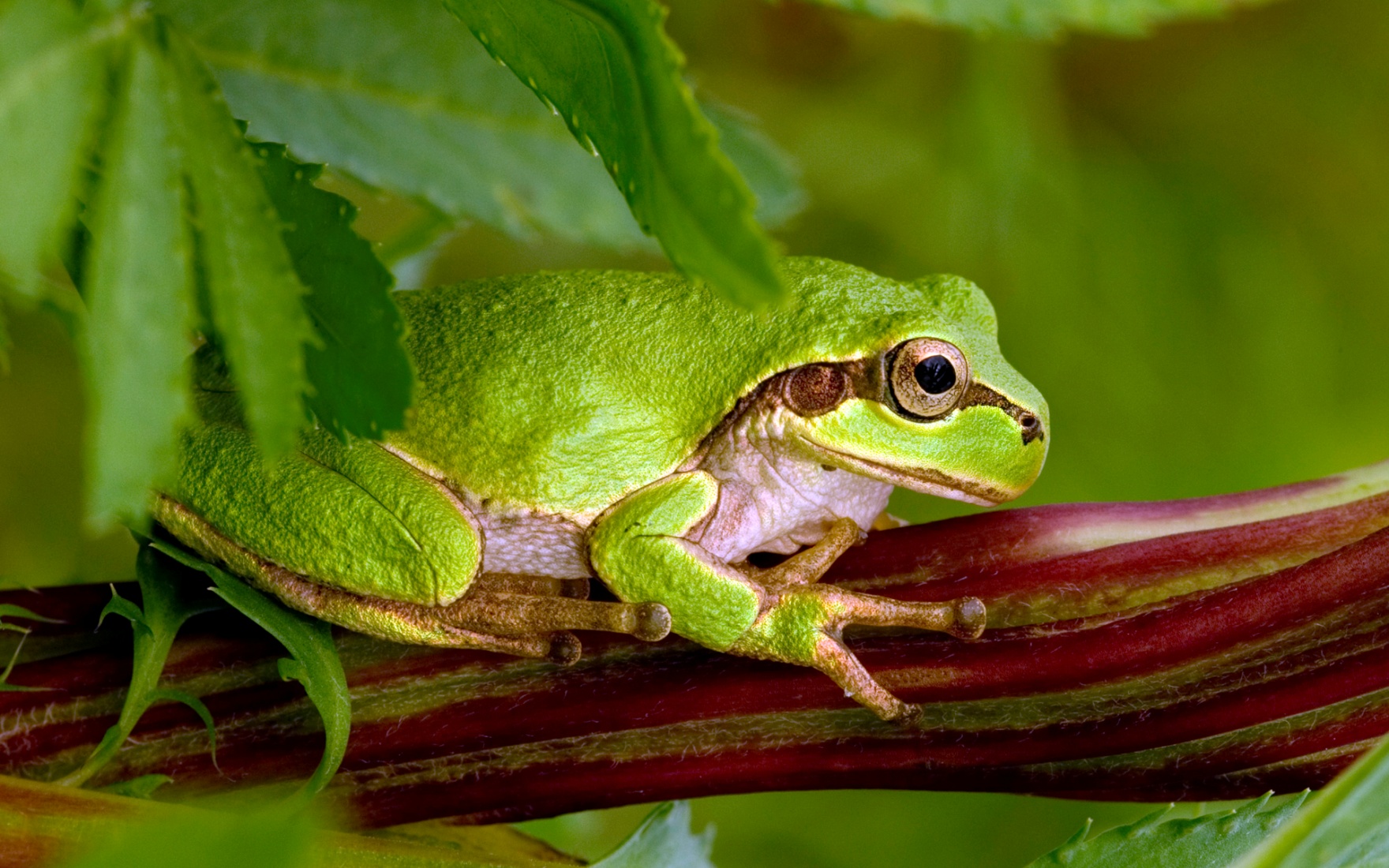 Обыкновенная квакша